Lessons learned from recent evaluations and experimental needs
Roberto Capote
		Deputy Head, Nuclear Data Section
		International Atomic Energy Agency
		Department for Nuclear Sciences and Applications
Long-term International Collaboration to Improve Nuclear Data Evaluation and Evaluated Data Files
      IAEA HQ, Vienna, 18-21 December 2017
OUTLOOK
Introduction
 Unrecognized systematic uncertainty
 Reevaluation and/or experimental needs
D. Rumsfeld stated:
“Reports that say that something hasn't happened are always interesting to me, because as we know, there are known knowns; there are things we know we know.  We also know there are known unknowns; that is to say we know there are some things we do not know. But there are also unknown unknowns – the ones we don't know we don't know…, it is the latter category that tend to be the difficult ones.”
Why we got small uncertainties in previous standards? 
                      unknown unknowns ?
Can we estimate unknown unknowns? 

A new category? unknown knowns = USU
Unknown knowns: estimating the unrecognized systematic uncertainty?
Ruler uncertainties:
Type B uncertainty ~ 0.25-0.3

Independent of the number of 	measurements !! 
Depends only on the measuring tool !
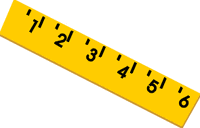 Can we estimate the 0.25 if we do not know it?
E.V. Gai & S. Badikov (2003-2007): USU
Tool uncertainties:
 Partially unknown 
 syst. uncertainty
Our measuring TOOL
TOF, fiss.chambers, …
252Cf(sf) nubar measurements
unrecognized syst. uncertainty (USU) ?
N=15
All measurements: 
3.765 +/-0.023 (0.6%)
GMA value (GLSQ):
3.764 +/-0.005 (0.13%)
USU nubar: 0.4% (0.6%)
Unrecognized systematic uncertainty: Standards cross sections
1H(n,n) : 0.34%
 6Li(n,t) : 0.5 %

 197Au(n,) : 1.7 %
 238U(n,) : 1.7-2.4 %
 235U(n,f) : 1.2 %
valid for all actinides measured with fiss. chambers
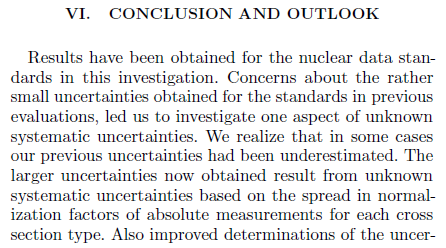 C(n,n) : 0.8%
 10B(n,) : 0.5 %
Lessons learned and experimental data needs
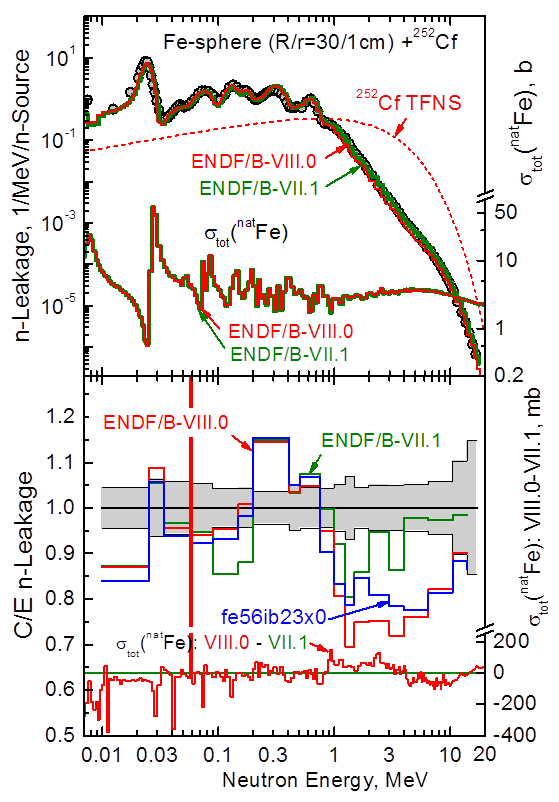 56Fe evaluation
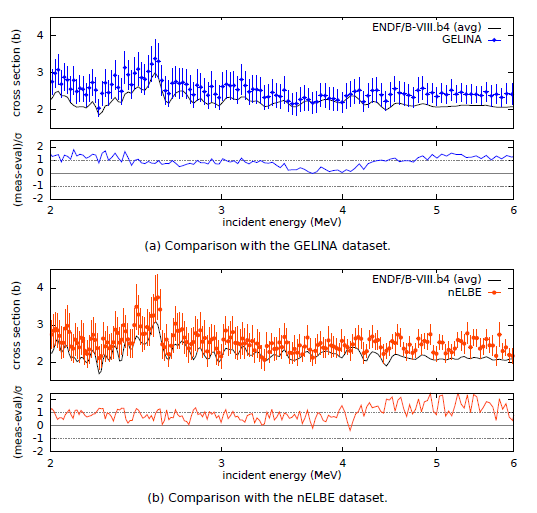 New measurements 56Fe(n,el) 
E. Pirovano et al, JRC Geel
Confirmation of Standard 2017
   Behaviour from 1-1.5 MeV?
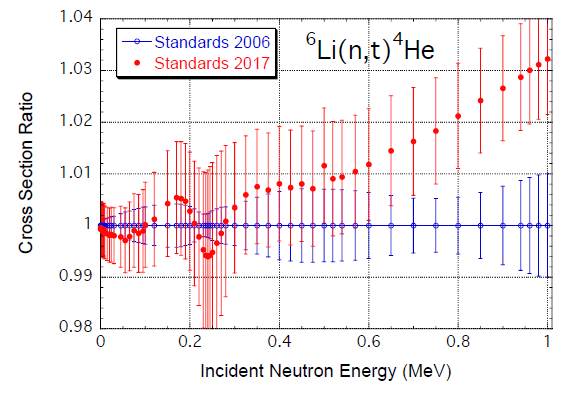 Confirmation of Standard 2017
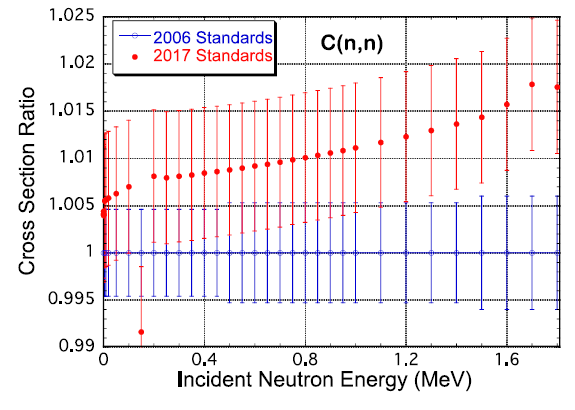 Thermal neutron constants
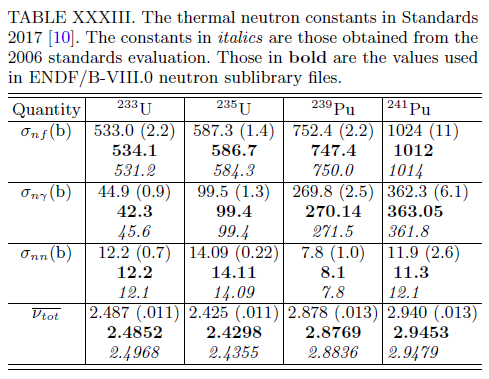 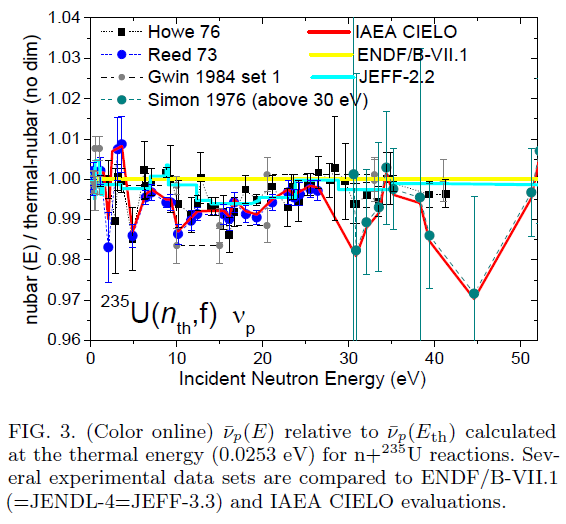 Nubar
 resonances
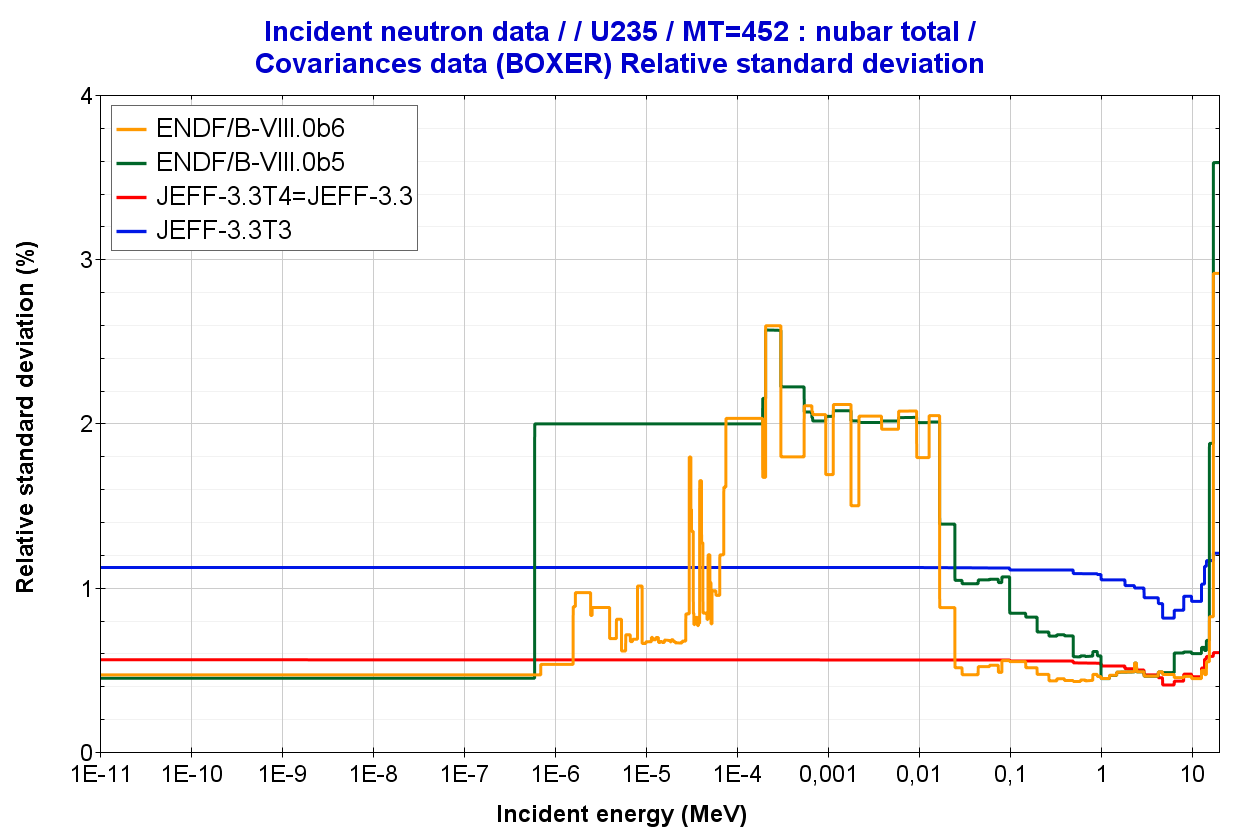 Nubar uncertainty
Courtesy: O. Cabellos, UPM, Madrid
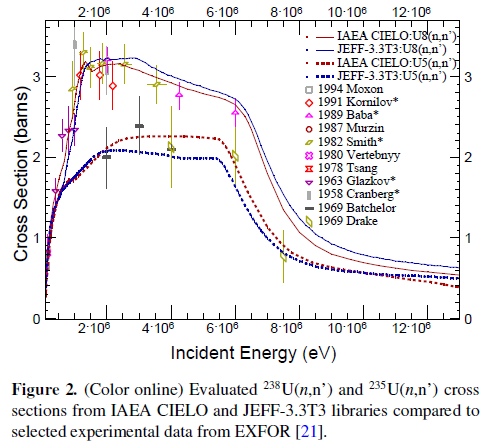 235U(n,n’)
238U(n,n’)
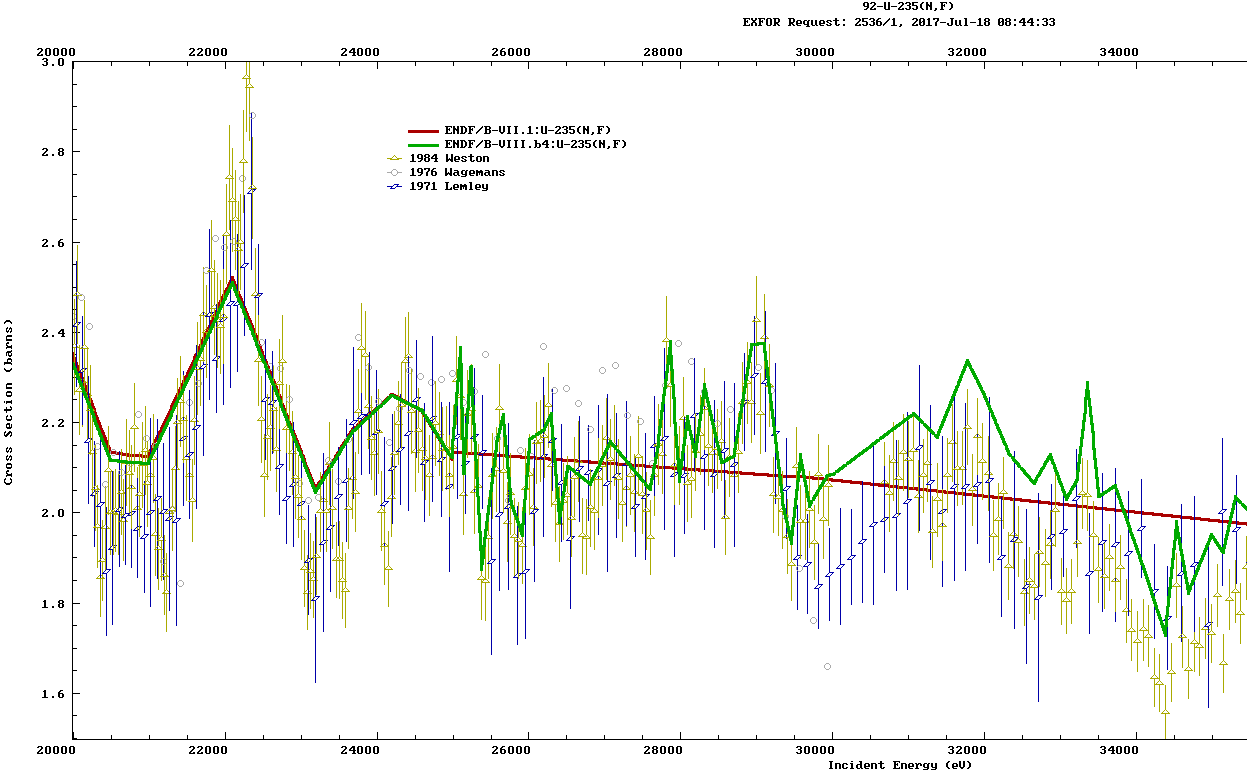 235U(n,f) in the URR
PFNS <E>=
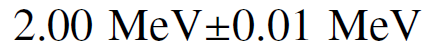 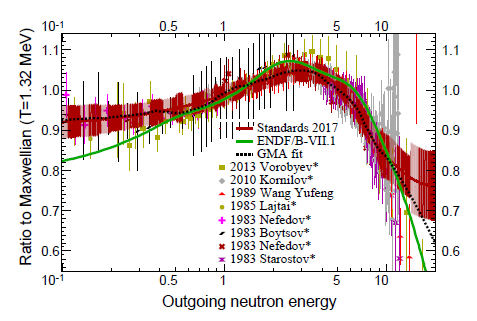 235U(nth,f)
   PFNS
Summary
Reevaluation: 56Fe and 235U in the URR
 Experimental needs:
Standard reactions
Thermal Neutron constants and fissile alpha below 5eV
Fissile nubar in the RR, nubar 100 eV-20keV (1-1.5%?)
Thermal-neutron PFNS on 235,233U and 239Pu
Inelastic cross sections (8-10% in the maximum)